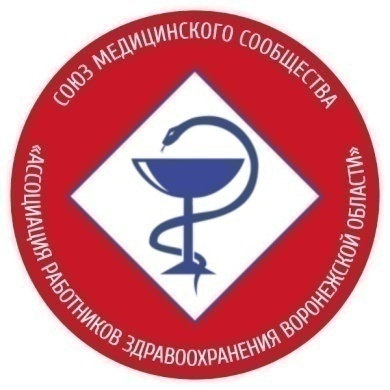 Союз медицинского сообщества«Ассоциация работников здравоохранения Воронежской области»
Инициатива 
СМС «Ассоциация работников здравоохранения Воронежской области» о поощрении членов региональной аккредитационной комиссии Воронежской области
Председатель Совета 
        СМС «Ассоциация работников здравоохранения Воронежской области» 
         д.м.н., М.В. Иванов
1
Поощрение членов региональной аккредитационной комиссии Воронежской области
            По инициативе Союза медицинского сообщества «Ассоциация работников здравоохранения Воронежской области» за успешную работу при проведении процедуры первичной аккредитации выпускников ФГБОУ ВО ВГМУ им. Н.Н. Бурденко Минздрава России за 2016-2017-2018 годы к награждению представлены активные члены региональной аккредитационной комиссии Воронежской области
2